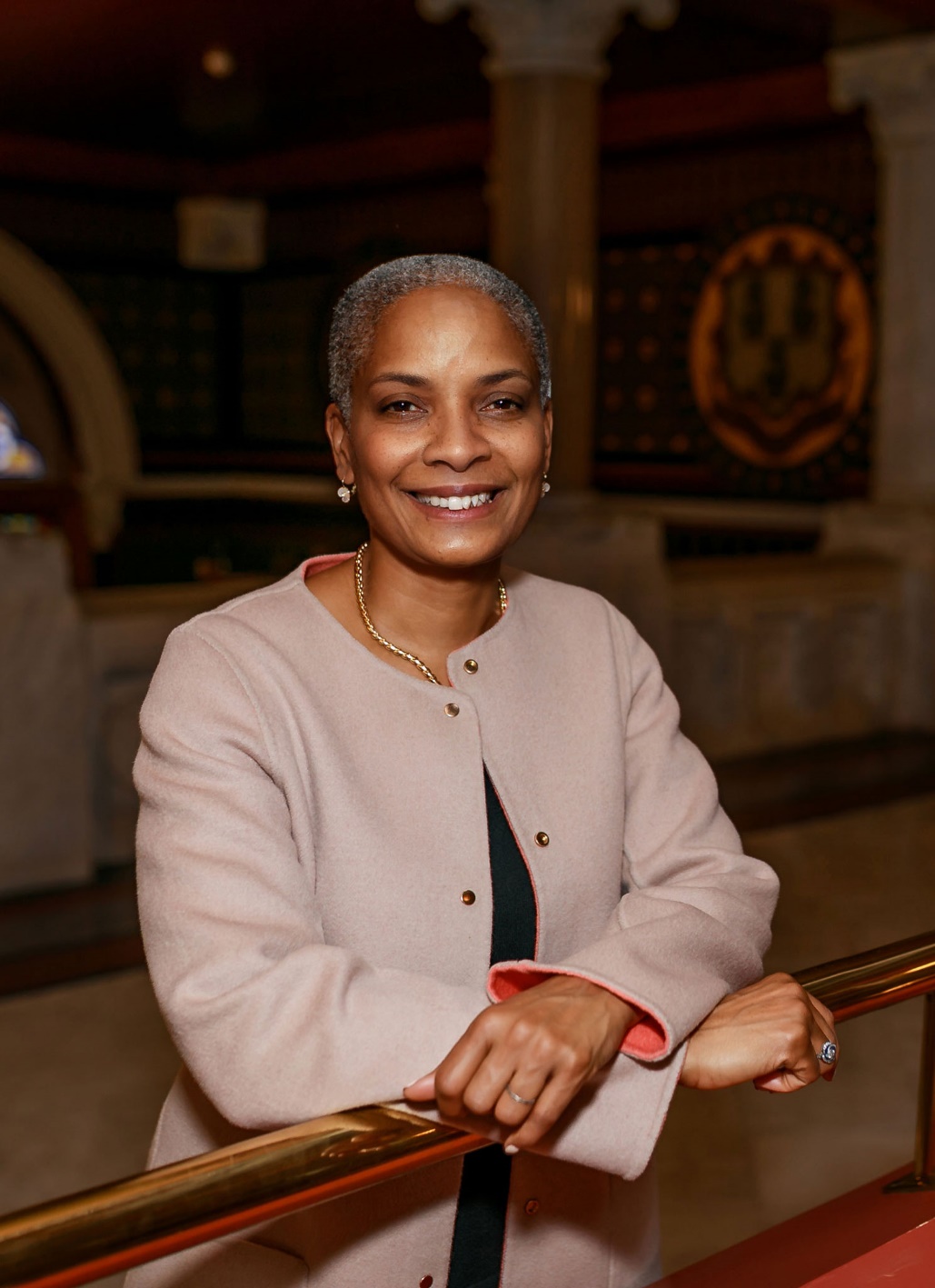 2024 ROVAC 
Spring Conference
Secretary of the State Stephanie Thomas
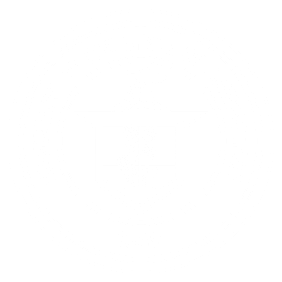 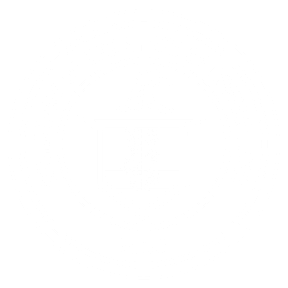 Debut of Early Voting – 
We (YOU) Did It!
Title
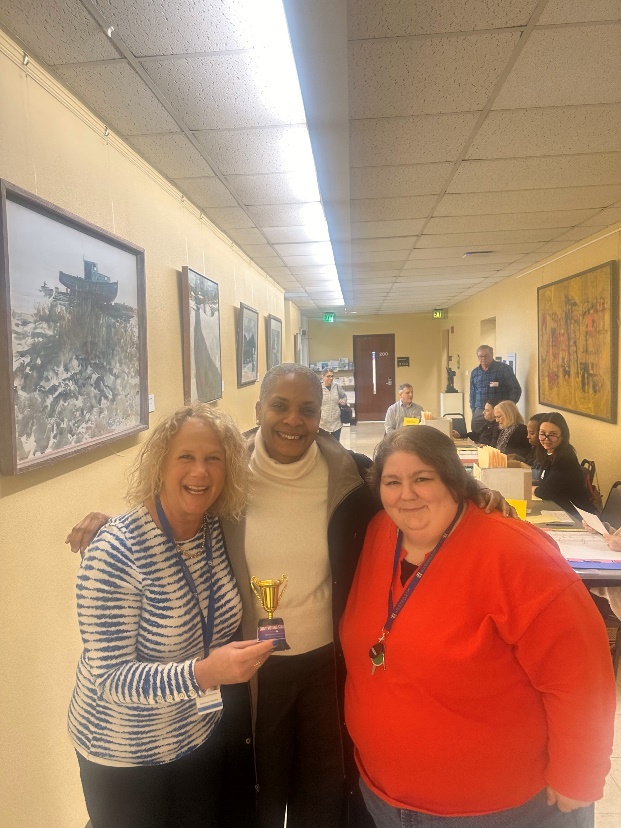 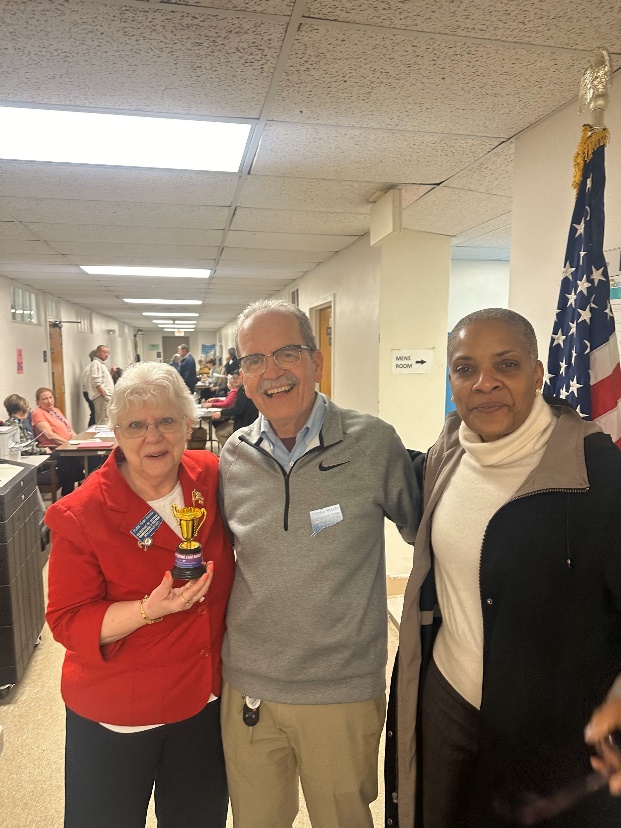 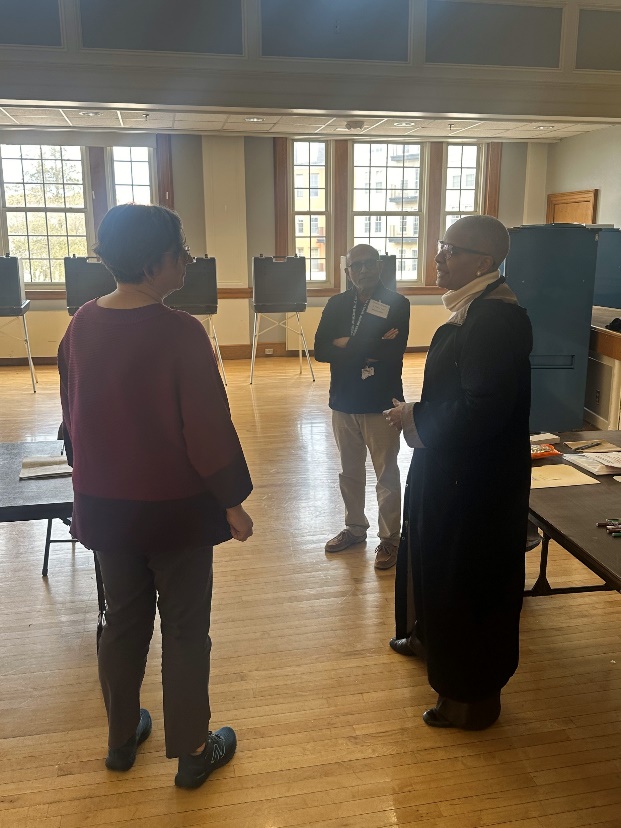 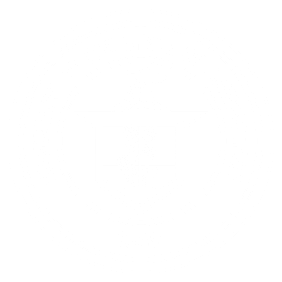 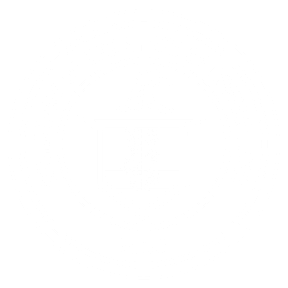 Title
Top Early Voting Towns
Highest Number of Early Voters – Hamden (1,085), Wallingford (498), Westport (460), West Hartford (405)

Highest Early Voting Turnout –     Chester (9.09%), Cornwall (7.46%), Lyme (6.79%), Salisbury (6.73%)
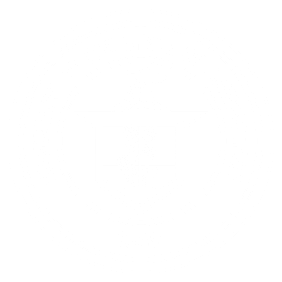 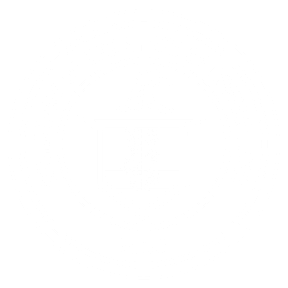 Title
Updates
Applying learnings and looking towards August

Legislative Priority

Title 9 Review

Tabulators
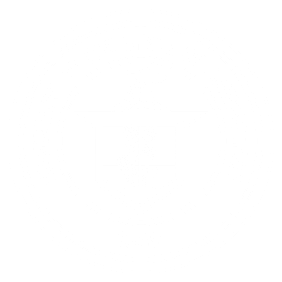 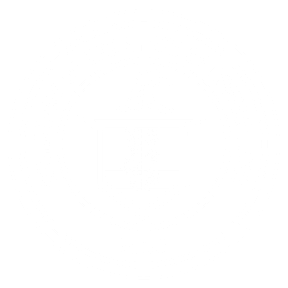 Title
Security
CTIC is looking out for you

If you see something, say something- it may help another town

Security Awareness Training (SANS program)

Emergency plans
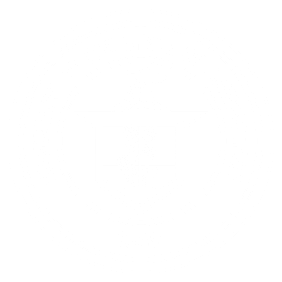 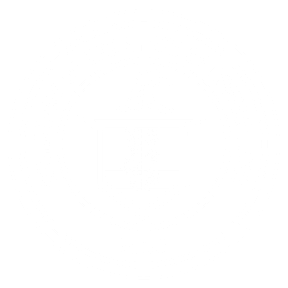 Title
Poll Worker Recruitment
SOTS will provide assistance.

List sent out monthly.

Recruit and vet early.
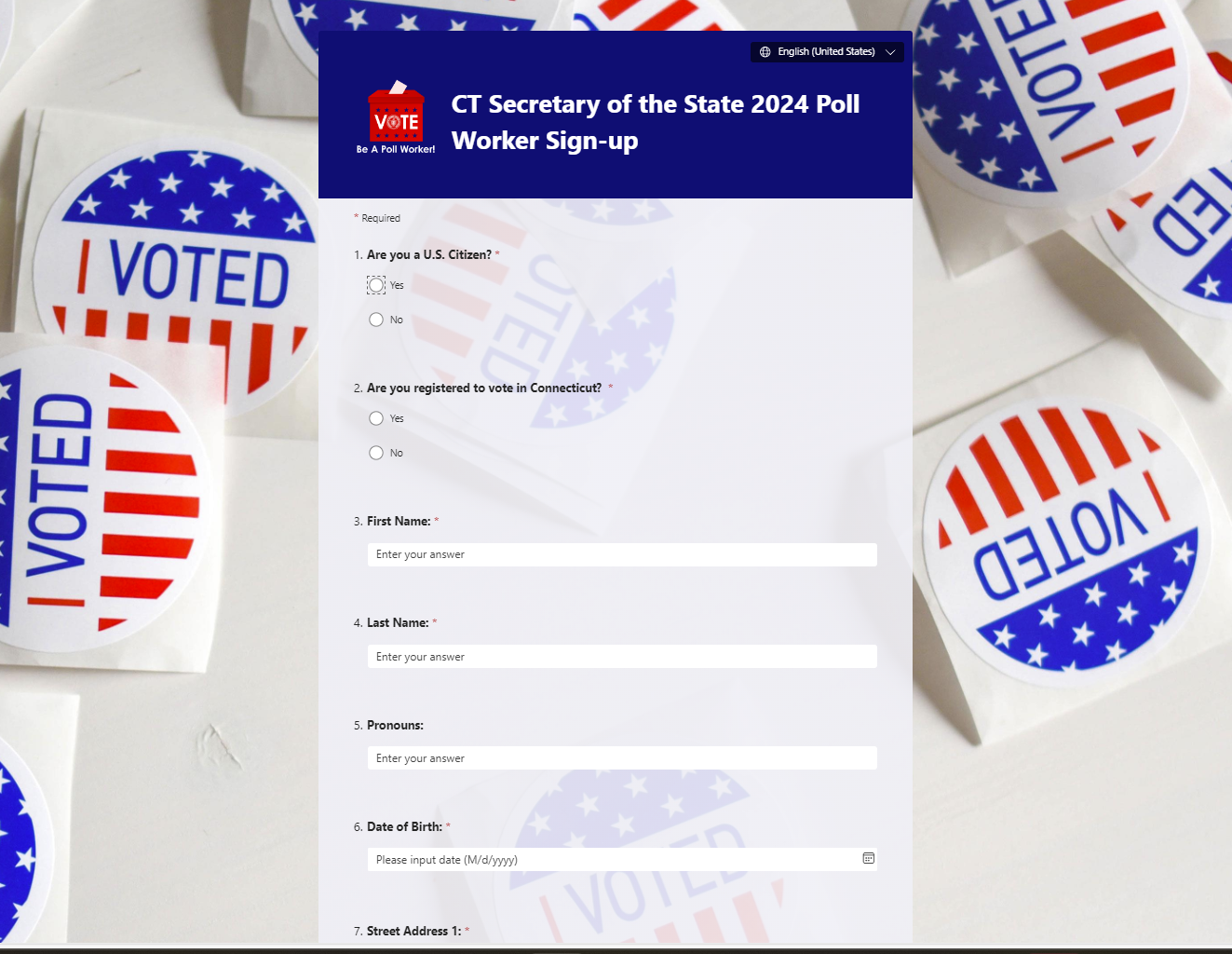 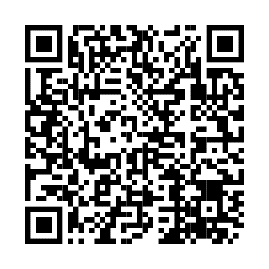 To view the form, scan this code  
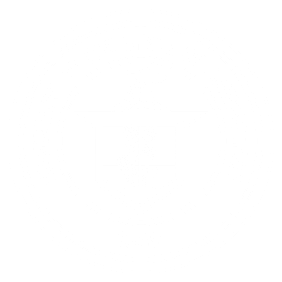 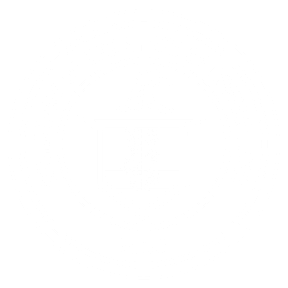 Title
Poll Worker Recruitment
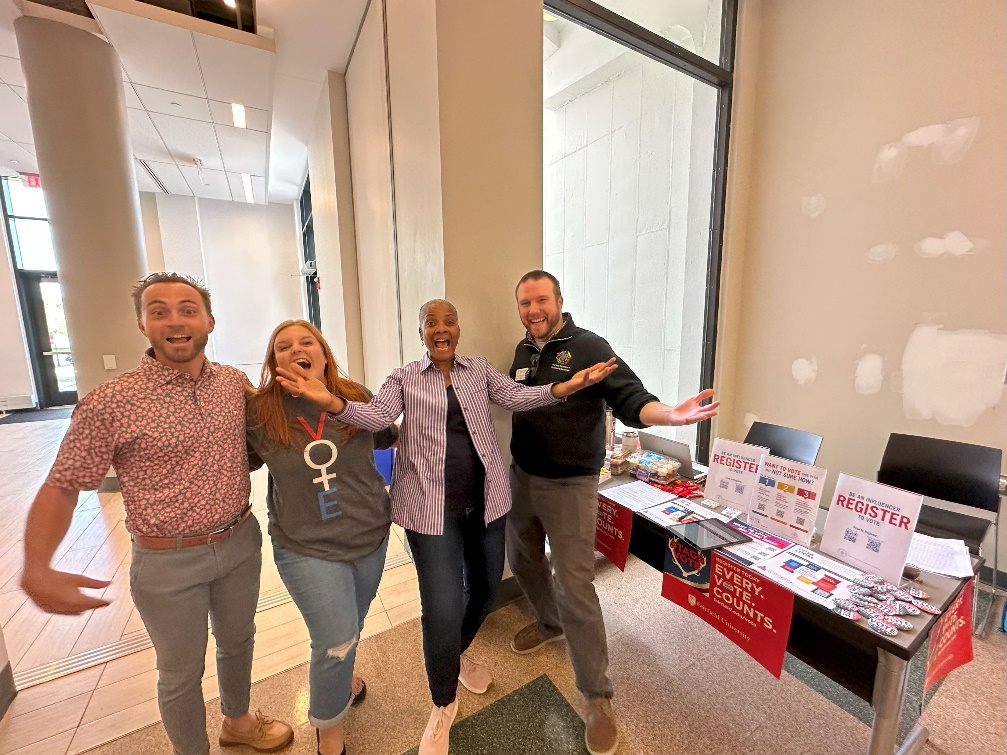 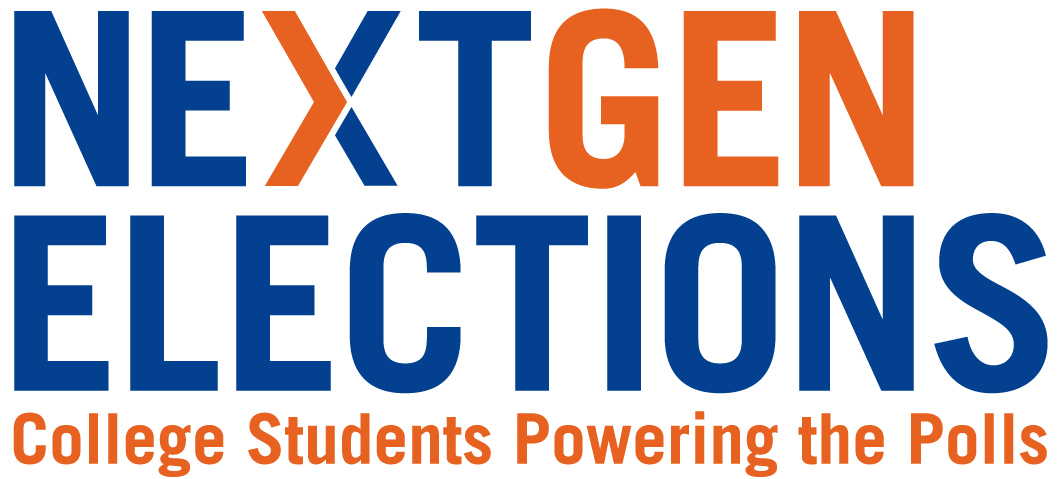 For more information, visit the Civic Engagement tab on our website or email Civics101@ct.gov
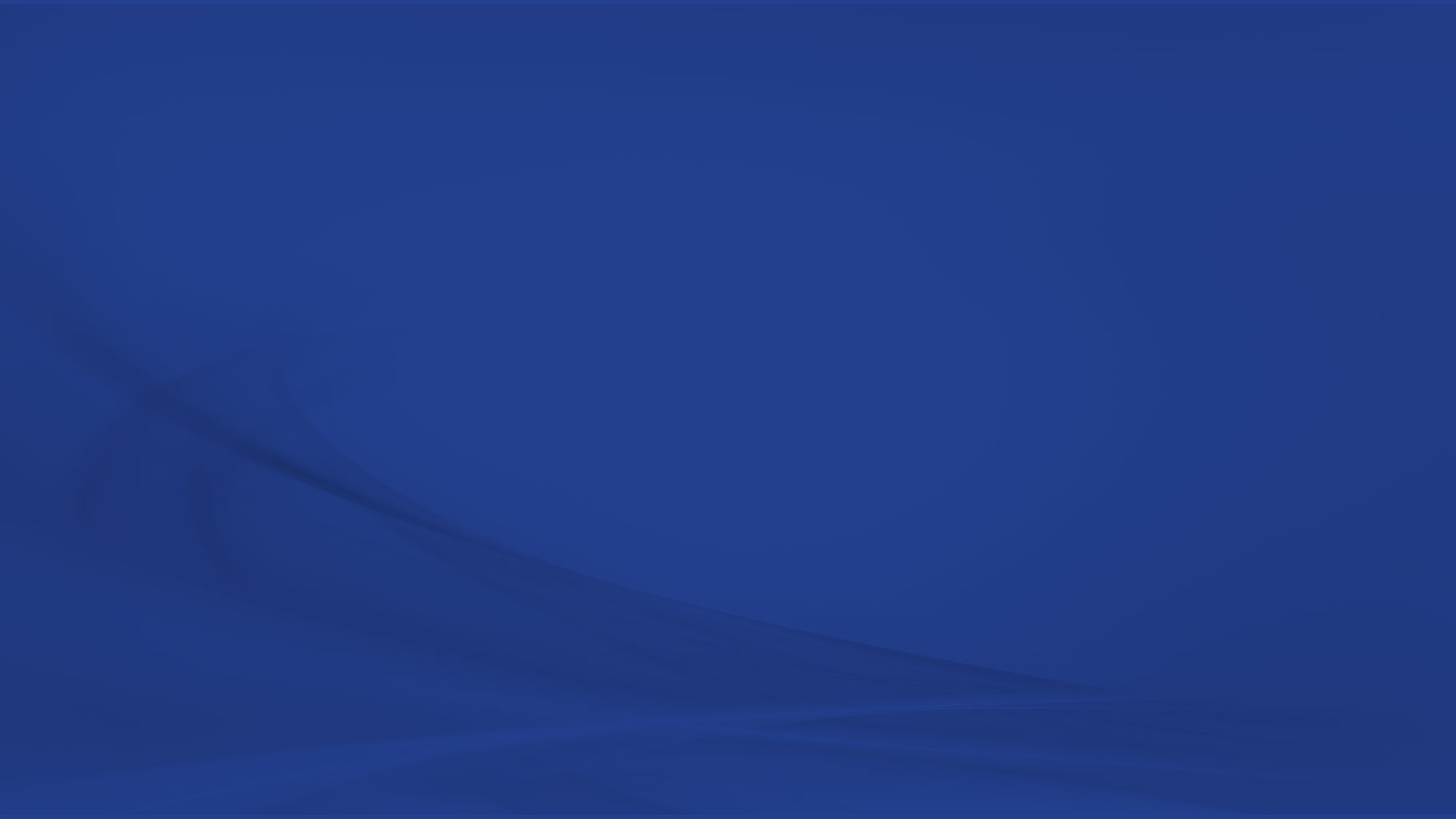 Thank You for All that You Do!
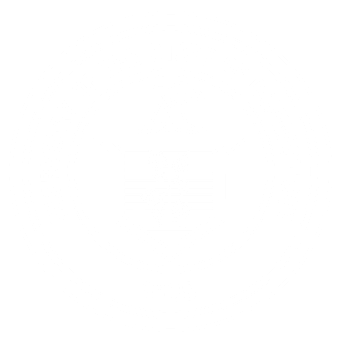 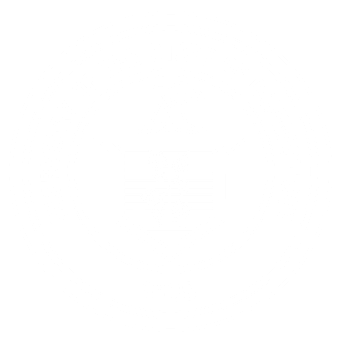